TIME
TIME
LESSON 6
EXPLORING
ELAPSED TIME USING 
NUMBER LINES (PART 2)
TODAY’S OBJECTIVE
Today we will use number 
lines to find elapsed time.
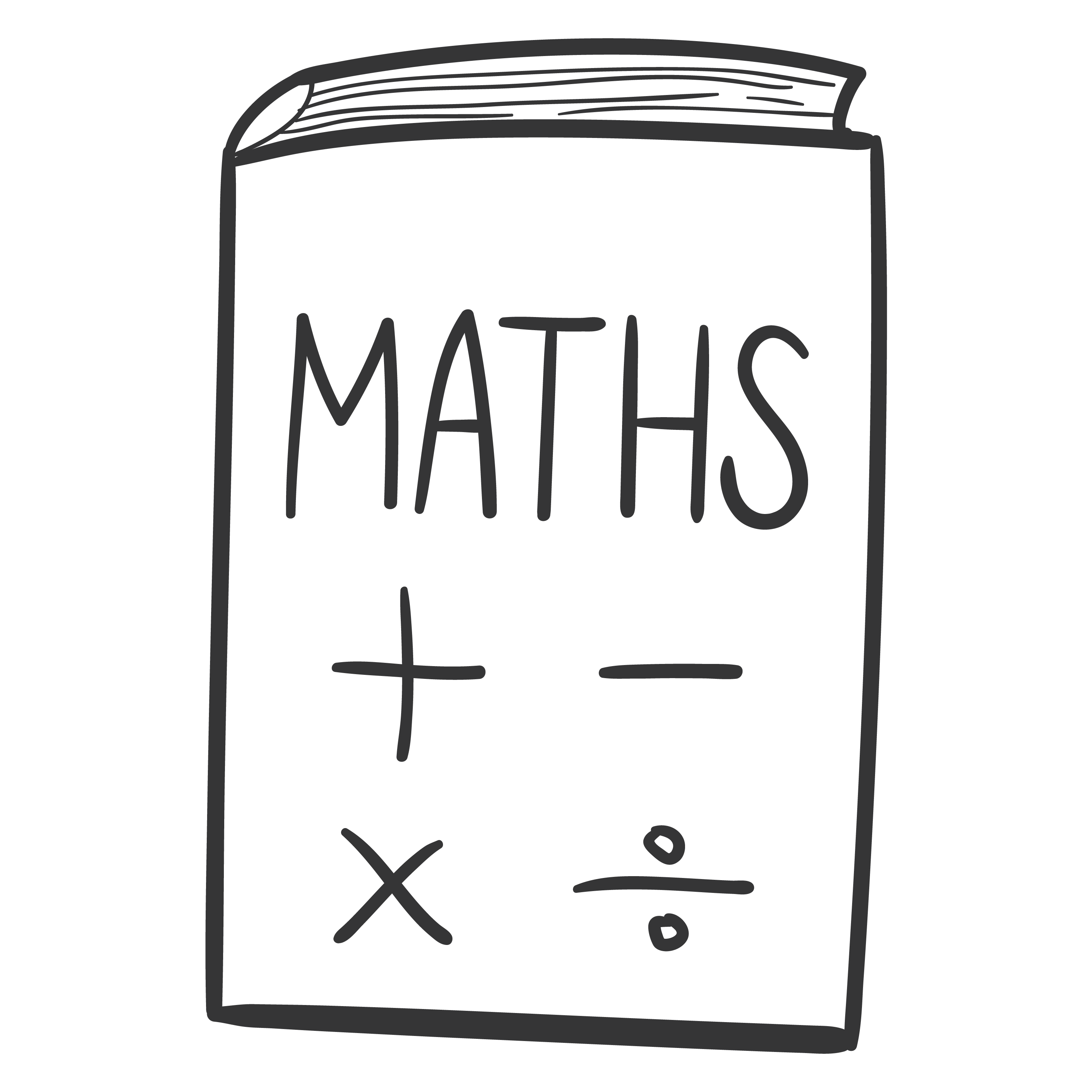 TAKE OUT YOUR
MATH JOURNALS
MATH JOURNALS
WATCH ME FIRST
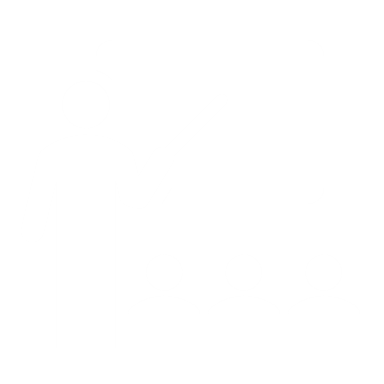 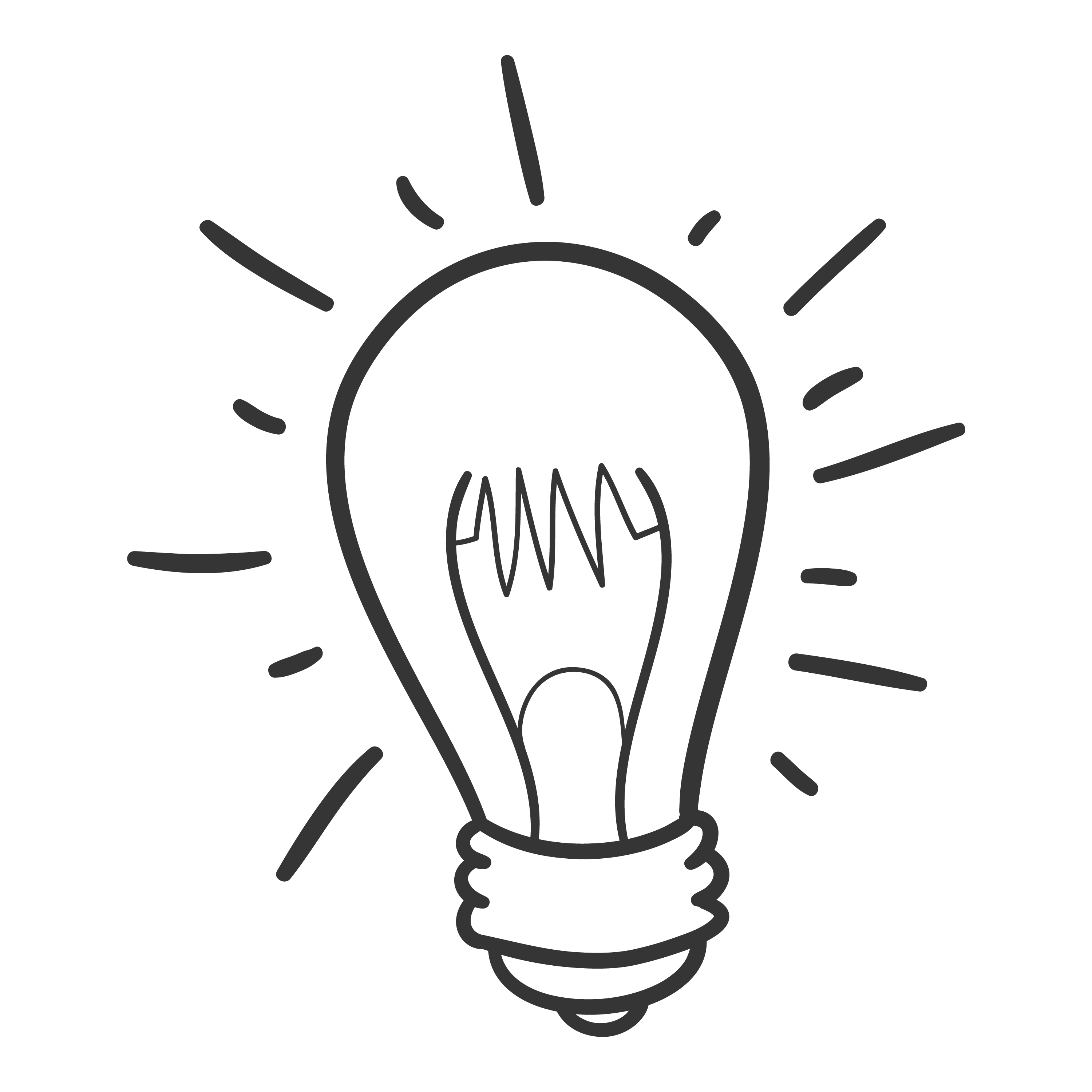 Let’s review elapsed time!
In the previous lesson, we solved elapsed time problems within one hour. 
Today we’ll solve elapsed time problems within one hour and a half.
Vocabulary Highlight
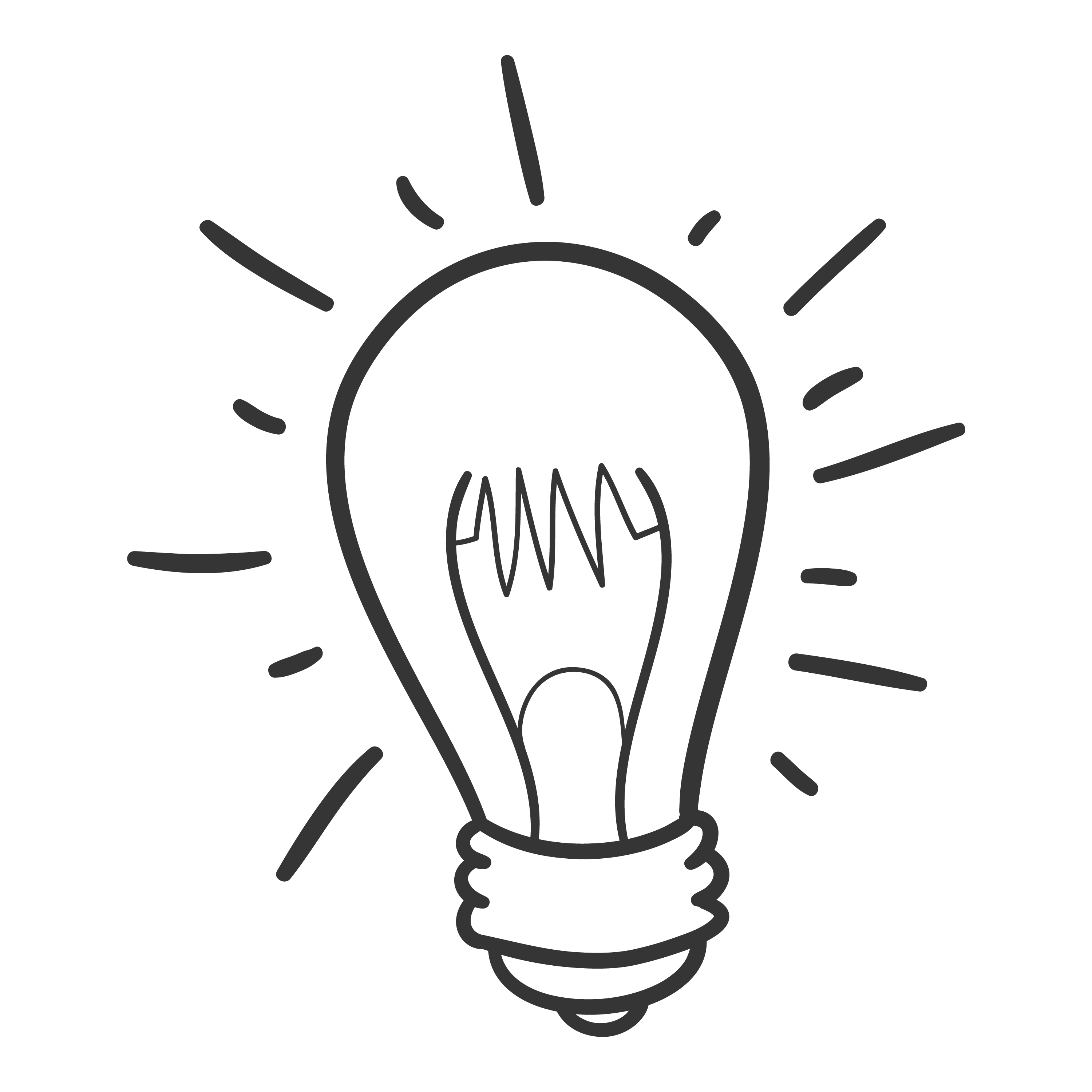 Elapsed time is the amount of time that passes from the start of an event until its end.
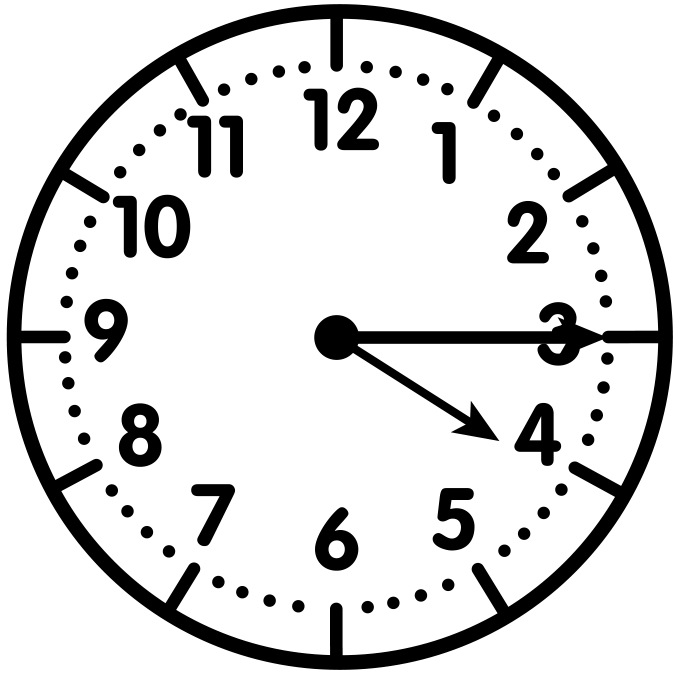 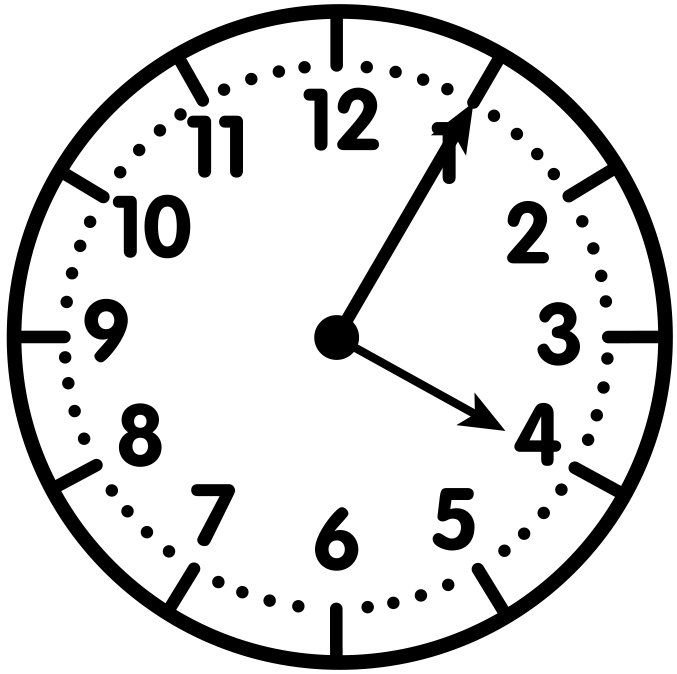 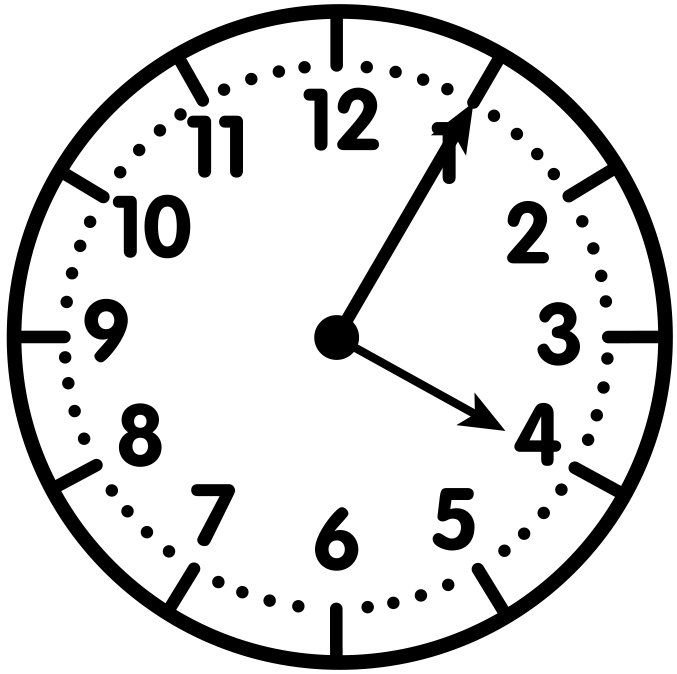 End Time - 4:15
Start Time - 4:05
This activity is 10 minutes long.
What is a Segment on a Number Line?
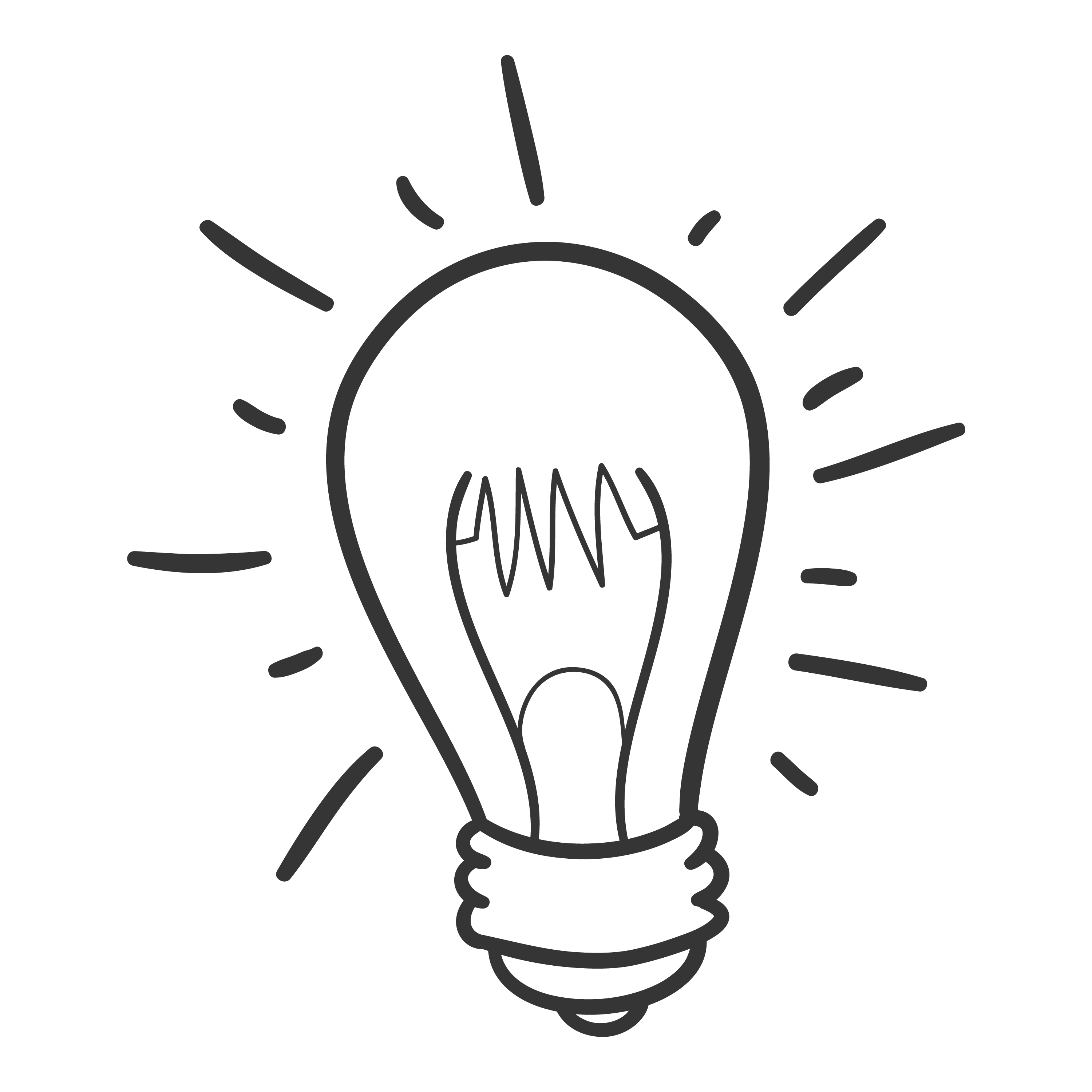 Segments are the spaces on a number line between two plotted points or tick marks .
segment
1:30
1:10
1:20
Each segment represents 10 minutes.
1:00
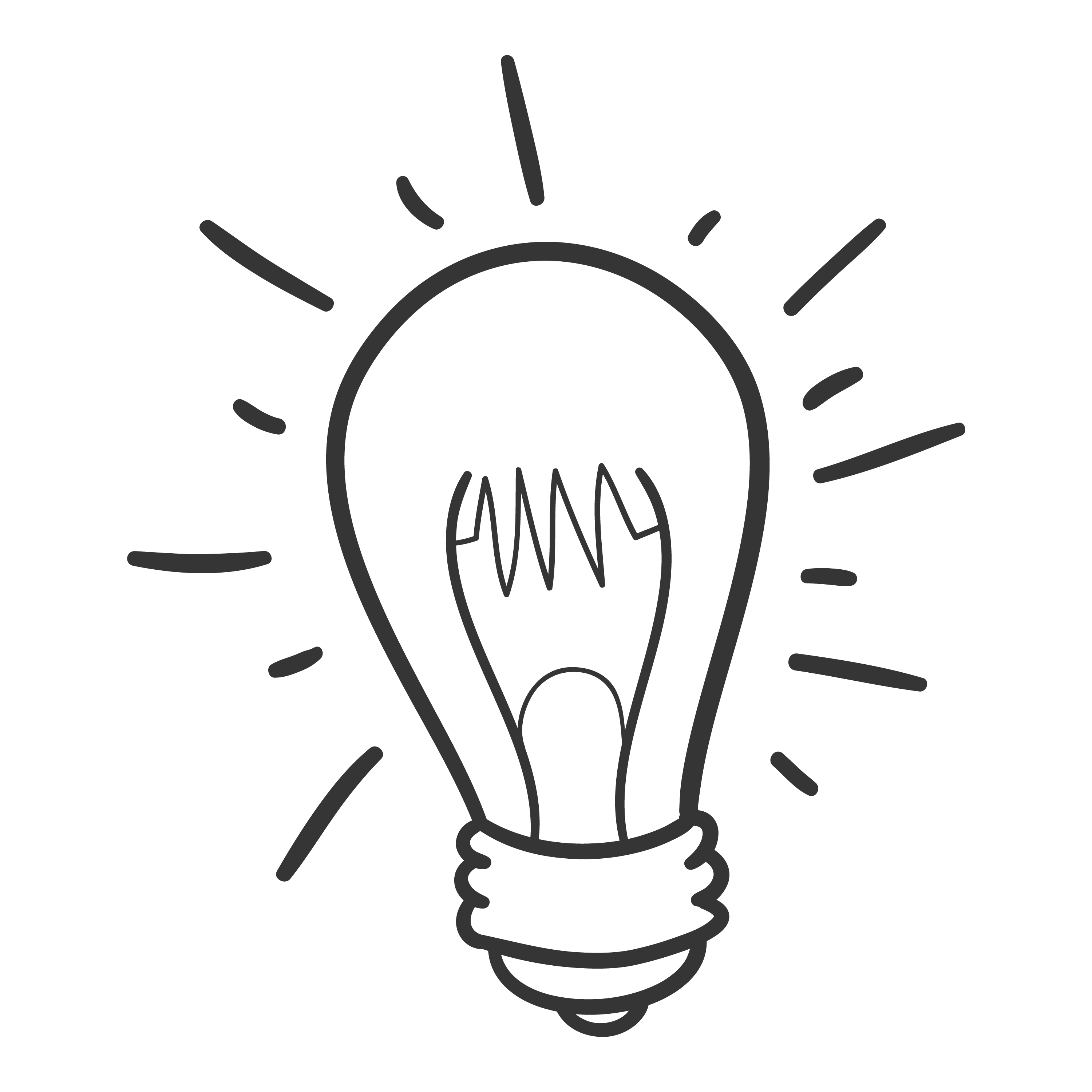 We’ll focus on time problems 
within one hour and a half where 
we know the start and end 
times of the activity.
2:30
4:00
WATCH ME FIRST
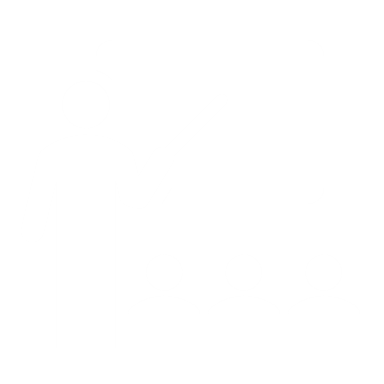 I’m using a number line that’s divided into equal segments to solve this problem.
Jessica attended the program between 2:30 and 4:00 so these are my endpoints.
Jessica went to the afterschool program at 2:35.  Her mom picked her up at 3:41. How long was Jessica at the program?
3:20
3:25
3:40
3:45
3:15
3:35
3:05
3:10
3:30
2:55
3:00
2:50
2:30
2:35
2:40
2:45
4:00
3:50
3:55
WATCH ME FIRST
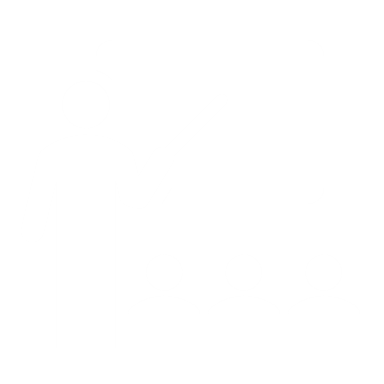 Each equal segment in this number line represents a 5-minute interval.
Jessica went to the afterschool program at 2:35.  Her mom picked her up at 3:41. How long was Jessica at the afterschool program?
3:20
3:25
3:40
3:45
3:15
3:35
3:05
3:10
3:30
2:55
3:00
2:50
2:30
2:35
2:40
2:45
4:00
3:50
3:55
5 mins
5 mins
5 mins
5 mins
5 mins
5 mins
5 mins
5 mins
5 mins
5 mins
5 mins
5 mins
5 mins
5 mins
5 mins
5 mins
5 mins
5 mins
WATCH ME FIRST
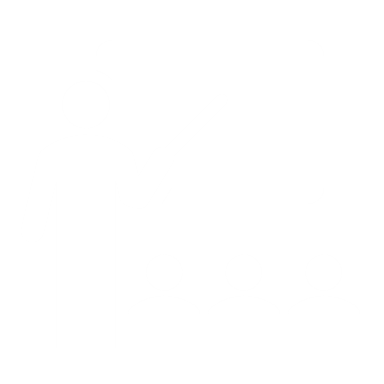 First, I’ll locate the start time and the end time to find how much time passed.
Jessica went to the afterschool program at 2:35.  Her mom picked her up at 3:41. How long was Jessica at the afterschool program?
3:20
3:25
3:40
3:45
3:15
3:35
3:05
3:10
3:30
2:55
3:00
2:50
2:30
2:35
2:40
2:45
4:00
3:50
3:55
2:35
3:41
Start Time
End Time
WATCH ME FIRST
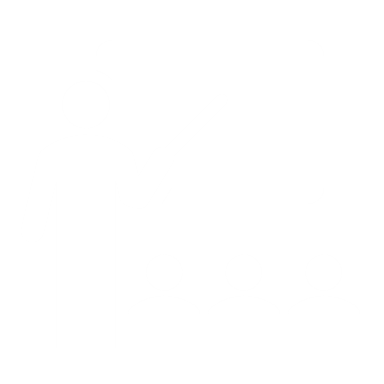 I’ll jump by 10.
It’s time to hop along the number line.
Now, I’ll jump by 5 and 1.
+10
+10
+10
+10
+10
+10
+5
+1
Jessica went to the afterschool program at 2:35.  Her mom picked her up at 3:41. How long was Jessica at the afterschool program?
3:20
3:25
3:40
3:45
3:15
3:35
3:05
3:10
3:30
2:55
3:00
2:50
2:30
2:35
2:40
2:45
4:00
3:50
3:55
2:35
3:41
Start Time
End Time
WATCH ME FIRST
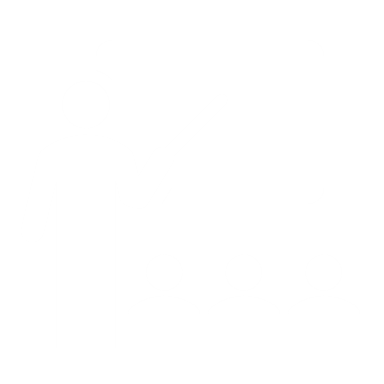 Jessica was at the afterschool program for 66 minutes.
I’ll combine my jumps to find out how long Jessica was in afterschool.
+5
+10
+10
+10
+10
+10
+10
+1
Jessica went to the afterschool program at 2:35.  Her mom picked her up at 3:41. How long was Jessica at the afterschool program?
3:20
3:25
3:40
3:45
3:15
3:35
3:05
3:10
3:30
2:55
3:00
2:50
2:30
2:35
2:40
2:45
4:00
3:50
3:55
2:35
66 minutes
3:41
Start Time
End Time
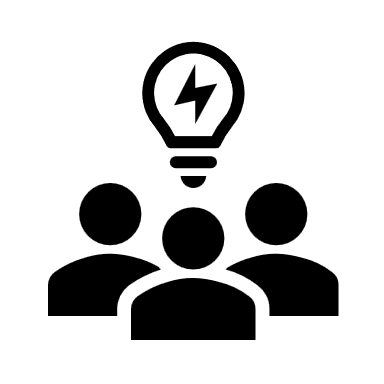 LET’S WORK TOGETHER
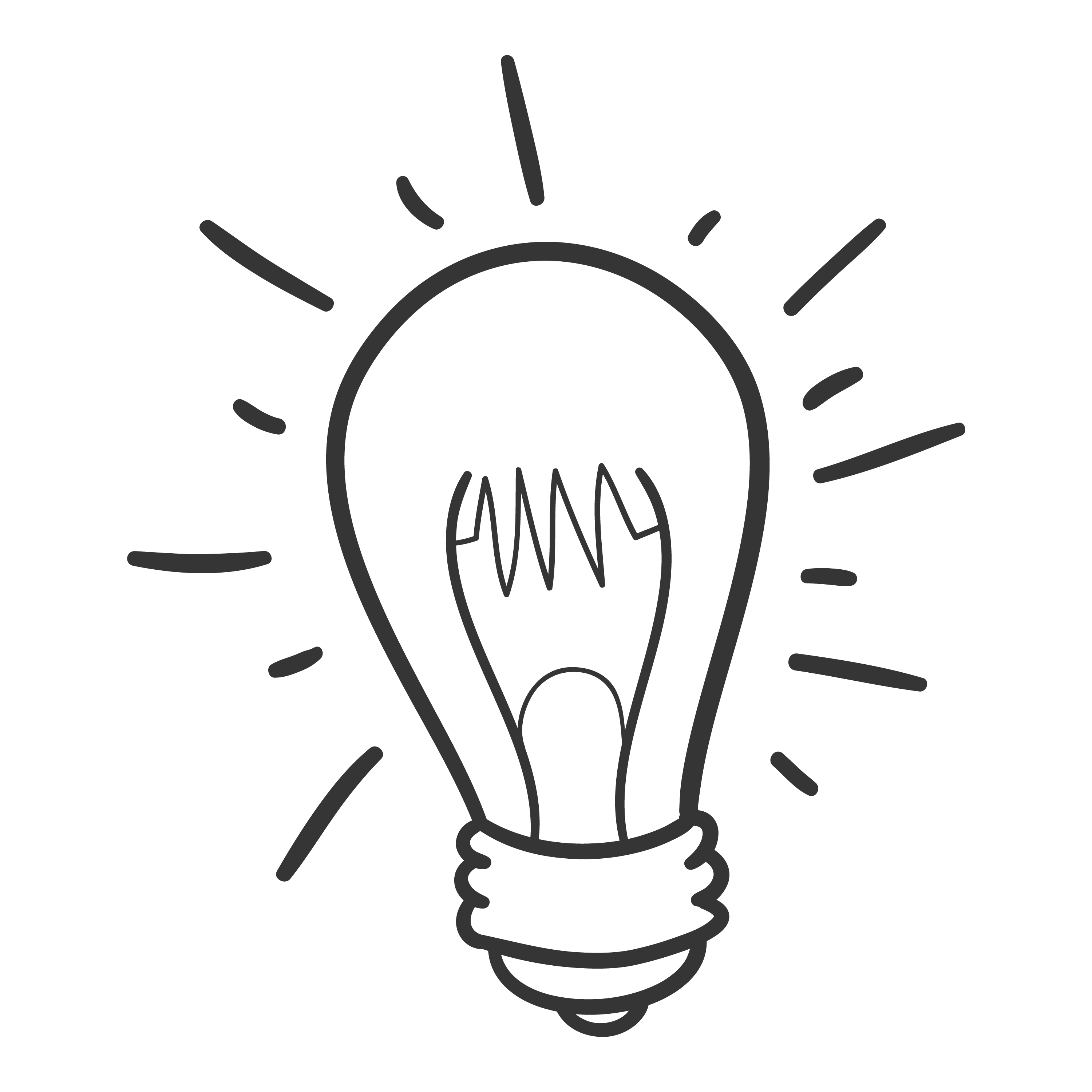 Now we’ll work together to solve elapsed time problems.
Problem #1
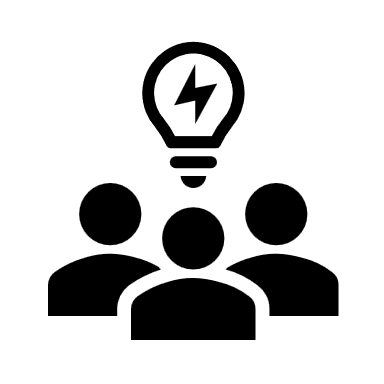 LET’S WORK TOGETHER
Each segment represents 5 minutes.
How many minutes does each equal segment represent in this number line?
The 5th grade graduation ceremony starts at 10:15. It ends at 11:30. How long is the ceremony?
10:00
11:30
10:50
10:55
11:10
11:15
10:45
11:05
10:35
10:40
11:00
10:25
10:30
10:20
10:10
10:15
11:20
11:25
10:05
5 mins
5 mins
5 mins
5 mins
5 mins
5 mins
5 mins
5 mins
5 mins
5 mins
5 mins
5 mins
5 mins
5 mins
5 mins
5 mins
5 mins
5 mins
Problem #1
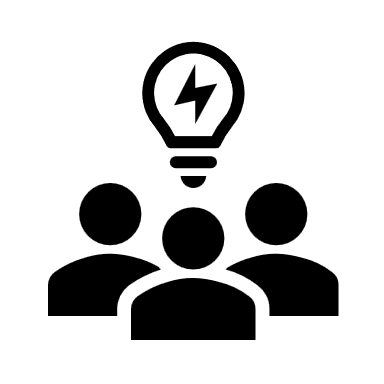 LET’S WORK TOGETHER
Solve in your 
Math Journal.
Label the start and end times on the number line.
The 5th grade graduation ceremony starts at 10:15. It ends at 11:30. How long is the ceremony?
11:30
10:00
11:30
10:50
10:55
11:10
11:15
10:45
11:05
10:35
10:40
11:00
10:25
10:30
10:20
10:15
10:10
10:15
11:20
11:25
10:05
Start Time
End Time
Problem #1
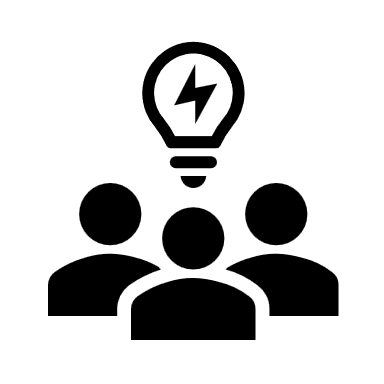 LET’S WORK TOGETHER
Can you think of another way to jump along the number line? Explain.
How long was the ceremony?
It was 75 minutes long.
+5
+10
+10
+10
+10
+10
+10
+10
The 5th grade graduation ceremony starts at 10:15. It ends at 11:30. How long is the ceremony?
11:30
10:00
11:30
10:50
10:55
11:10
11:15
10:45
11:05
10:35
10:40
11:00
10:25
10:30
10:20
10:15
10:10
10:15
11:20
11:25
10:05
75 minutes
Start Time
End Time
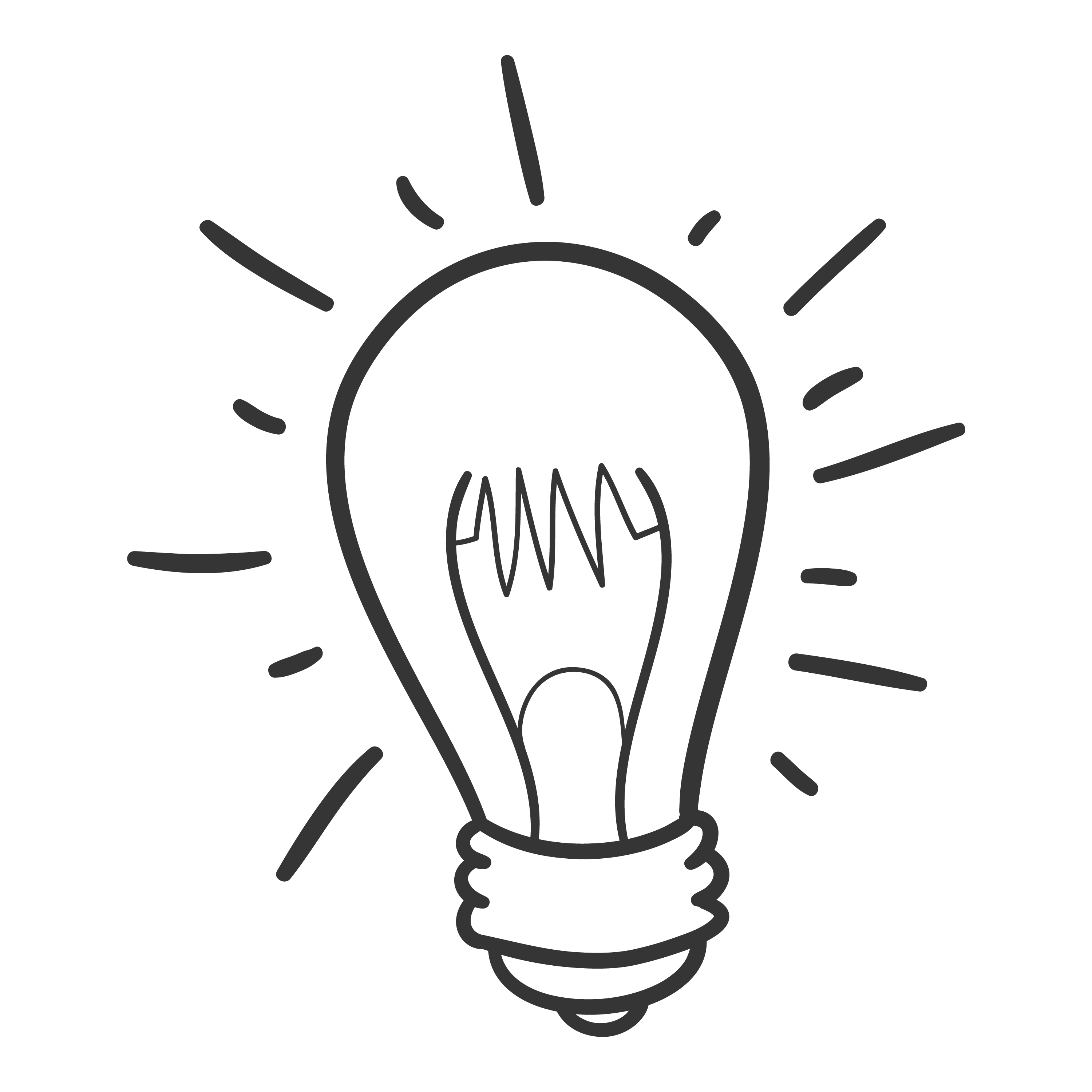 LET’S DO ONE MORE TOGETHER…
Problem #2
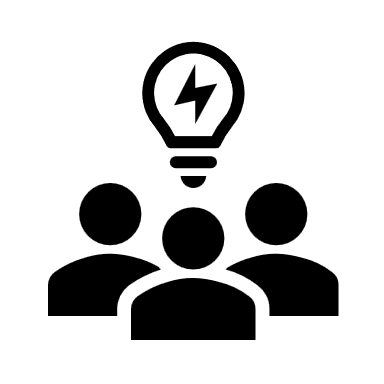 LET’S WORK TOGETHER
Time = 3:45
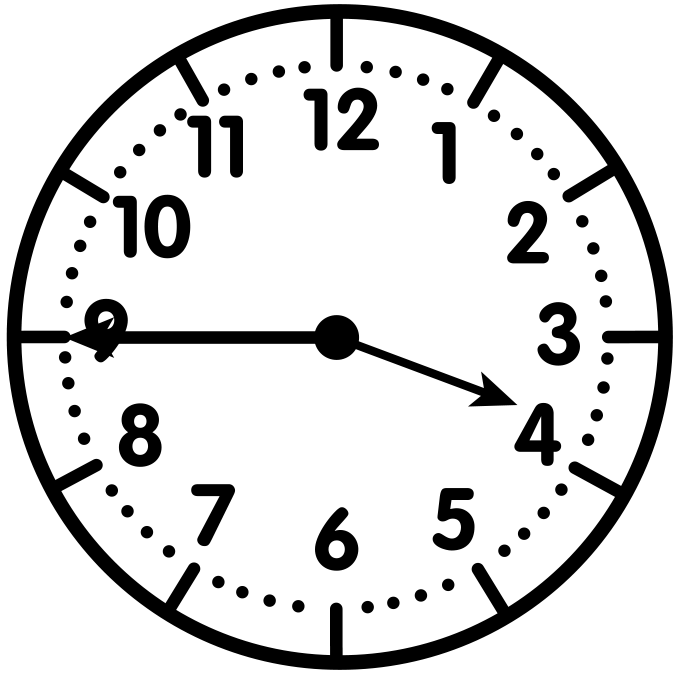 What time did Sharon go to the mall?
Sharon went to the mall at the time on the clock. She returned home at 4:26. How long was she gone?
3:30
5:00
Problem #2
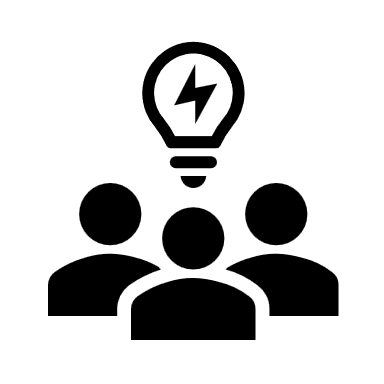 LET’S WORK TOGETHER
Does your number line look like this?
Time = 3:45
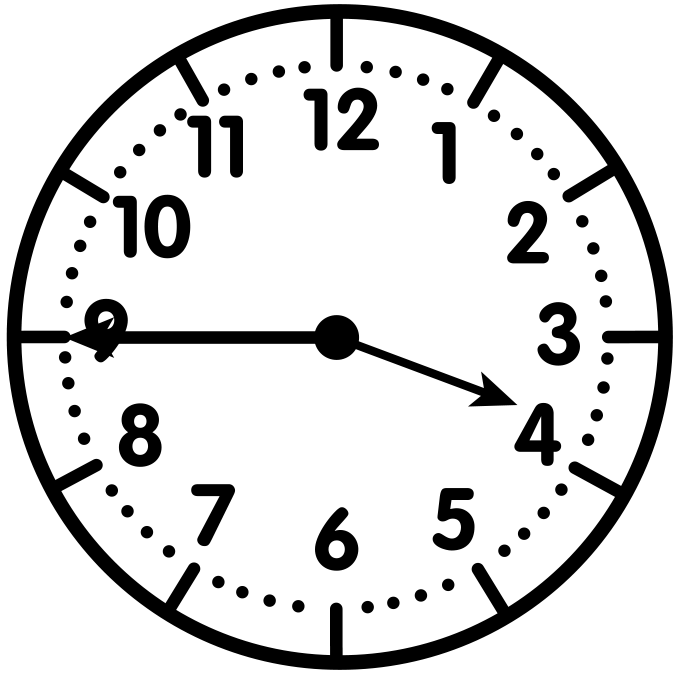 Fill in the number line.
Sharon went to the mall at the time on the clock. She returned home at 4:26. How long was she gone?
3:30
5:00
4:20
4:25
4:40
4:45
4:15
4:35
4:05
4:10
4:30
3:55
4:00
3:50
3:40
3:45
4:50
4:55
3:35
Problem #2
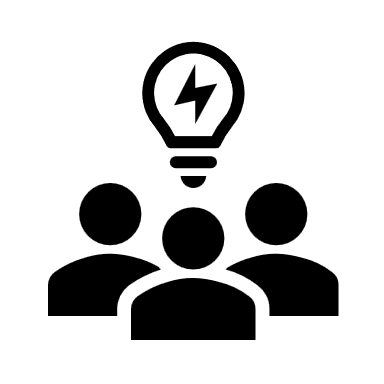 LET’S WORK TOGETHER
Time = 3:45
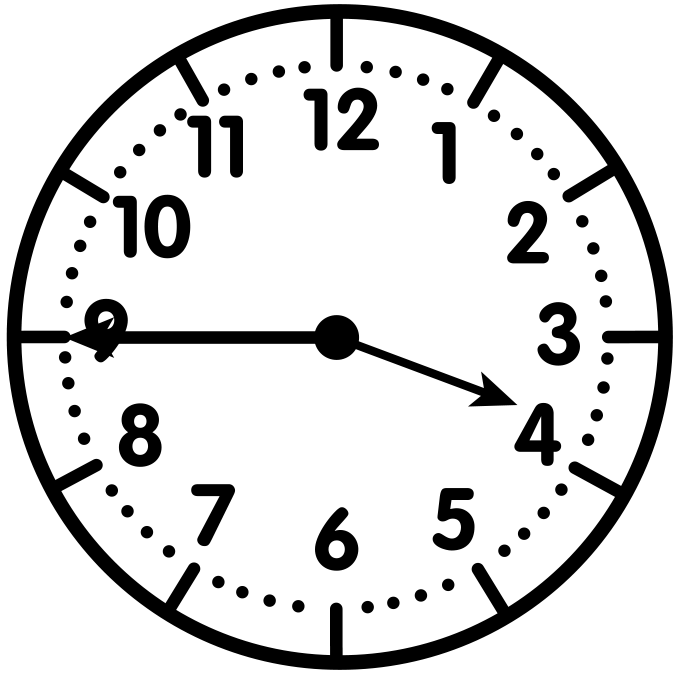 Label the start and end times. 
Jump along the number line to solve.
+5
+5
+5
+5
+5
+5
+5
+5
+1
Sharon went to the mall at the time on the clock. She returned home at 4:26. How long was she gone?
3:30
5:00
3:45
4:20
4:25
4:40
4:45
4:15
4:35
4:05
4:10
4:30
3:55
4:00
3:50
3:40
3:45
4:50
4:55
3:35
4:26
Start Time
End Time
Problem #2
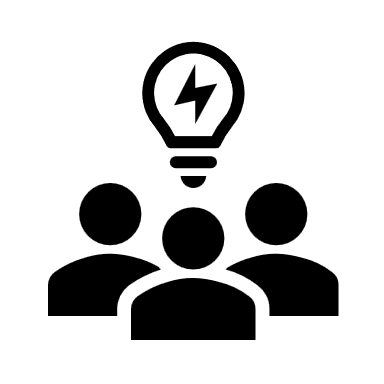 LET’S WORK TOGETHER
Time = 3:45
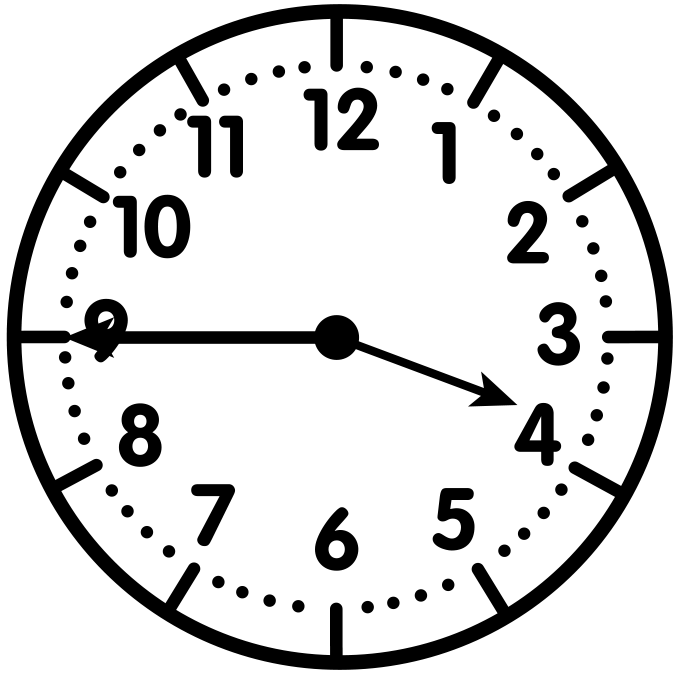 How long was Sharon gone?
She was gone for 41 minutes.
+5
+5
+5
+5
+5
+5
+5
+5
+1
Sharon went to the mall at the time on the clock. She returned home at 4:26. How long was she gone?
3:30
5:00
3:45
4:20
4:25
4:40
4:45
4:15
4:35
4:05
4:10
4:30
3:55
4:00
3:50
3:40
3:45
4:50
4:55
3:35
41 minutes
4:26
Start Time
End Time
Problem #2
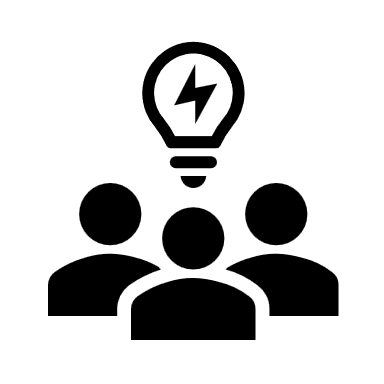 LET’S WORK TOGETHER
Time = 3:45
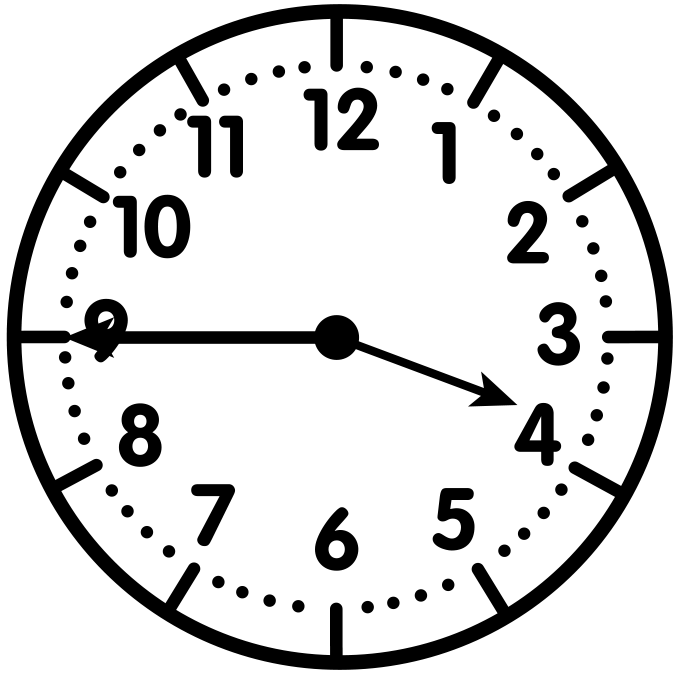 Can you think of another way to jump along the number line? Explain.
+5
+5
+5
+5
+5
+5
+5
+5
+1
Sharon went to the mall at the time on the clock. She returned home at 4:26. How long was she gone?
3:30
5:00
3:45
4:20
4:25
4:40
4:45
4:15
4:35
4:05
4:10
4:30
3:55
4:00
3:50
3:40
3:45
4:50
4:55
3:35
41 minutes
4:26
Start Time
End Time
CHECK - IN
What did you notice?
Can you make a connection to anything else you already know? How?
Do you have any questions?
IT’S YOUR TURN
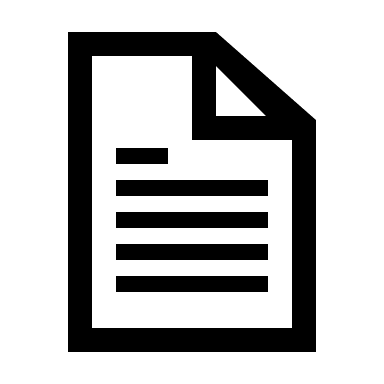 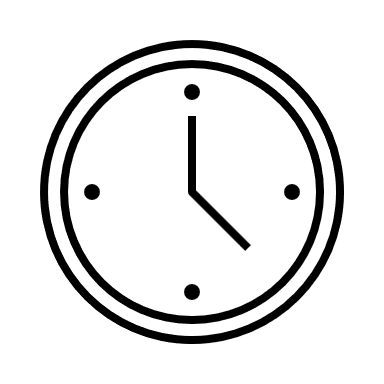 Time to Discuss and
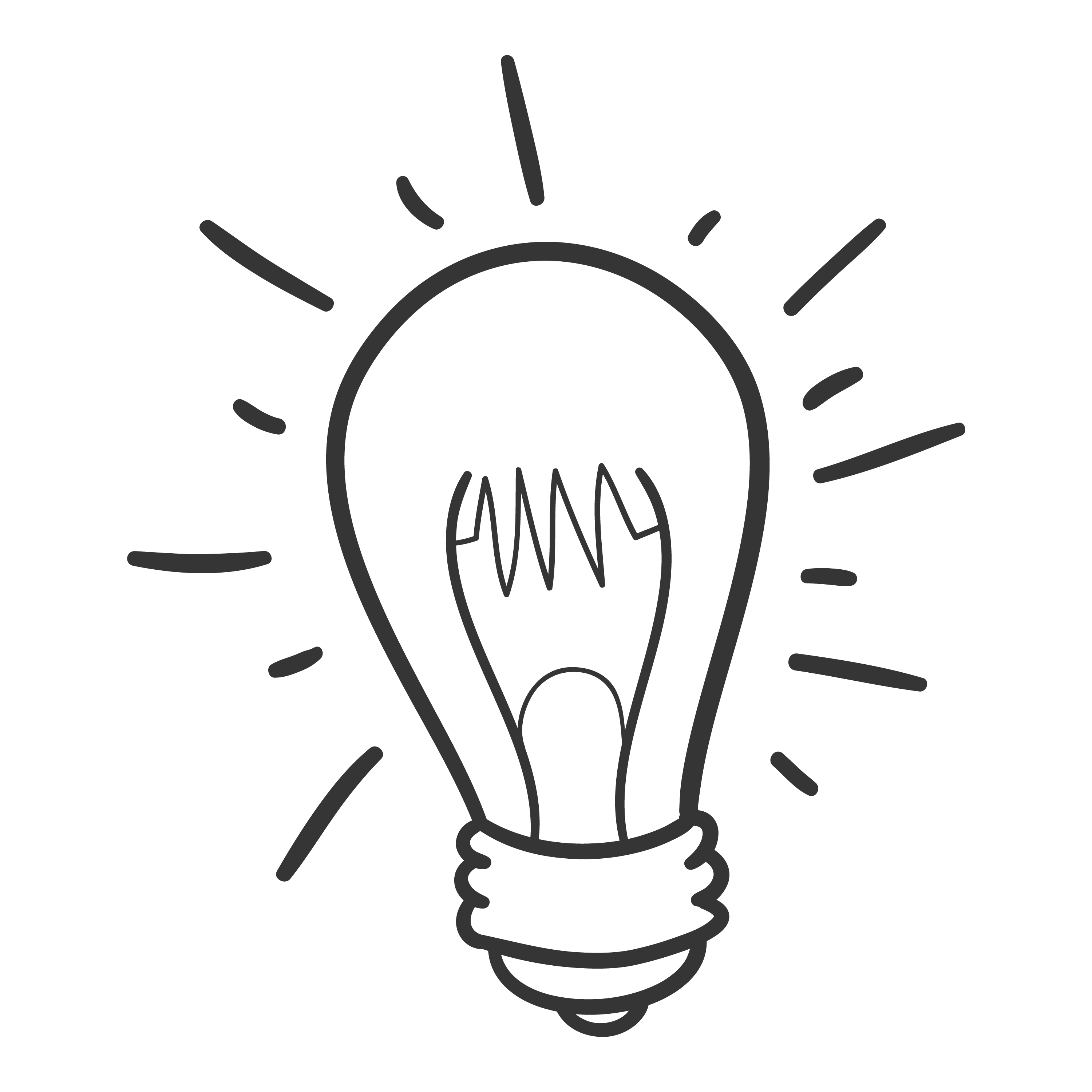 Check Your Answers
How did you solve it?
Juan started cooking breakfast at the time on the clock. He finished at 9:17 a.m. 
How long did it take Juan to cook breakfast?
Problem #1
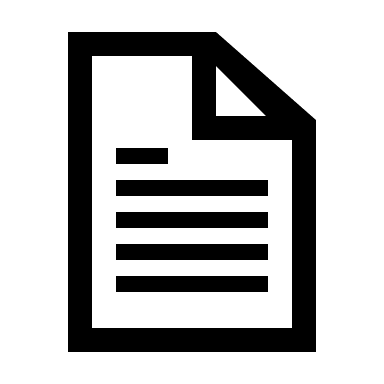 YOUR TURN
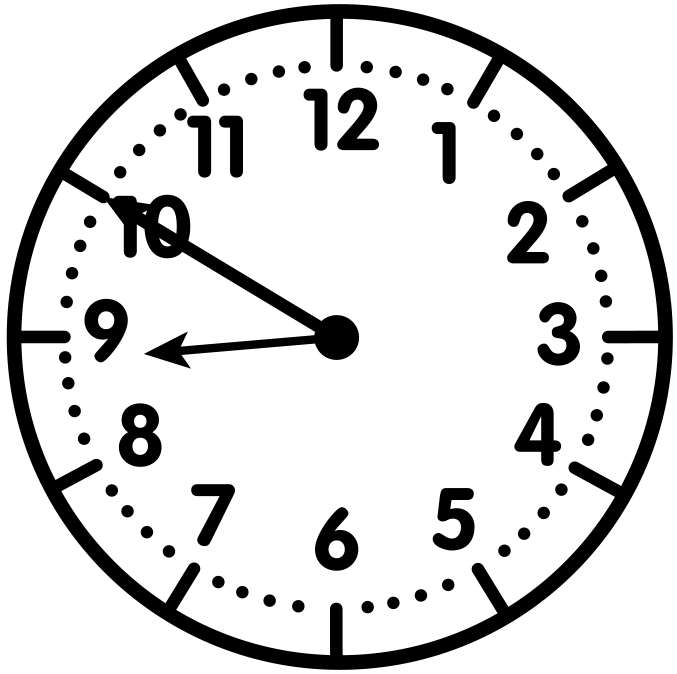 Time = ________
8:30
10:00
9:20
9:25
9:40
9:45
9:15
9:35
9:05
9:10
9:30
8:55
9:00
8:50
8:40
8:45
9:50
9:55
8:35
Juan started cooking breakfast at the time on the clock. He finished at 9:17 a.m. 
How long did it take Juan to cook breakfast?
Problem #1
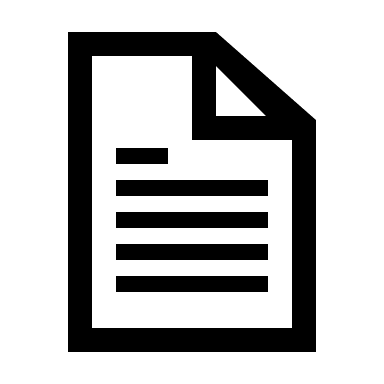 YOUR TURN
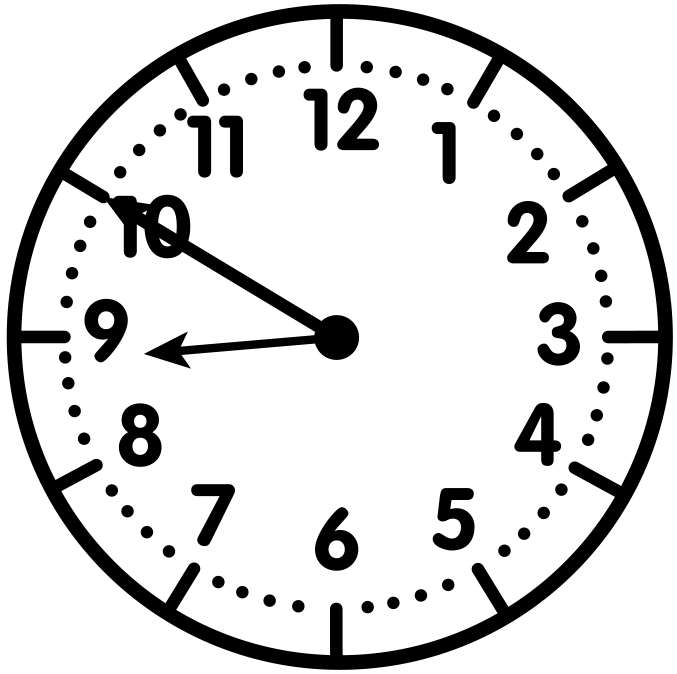 It took Juan 27 minutes to cook breakfast.

Note: Jumps on the number line may vary.
Time = 8:50
+5
+5
+5
+5
+5
+1
+1
8:30
10:00
8:50
9:20
9:25
9:40
9:45
9:15
9:35
9:05
9:10
9:30
8:55
9:00
8:50
8:40
8:45
9:50
9:55
8:35
27 minutes
9:17
Start Time
End Time
Problem #2
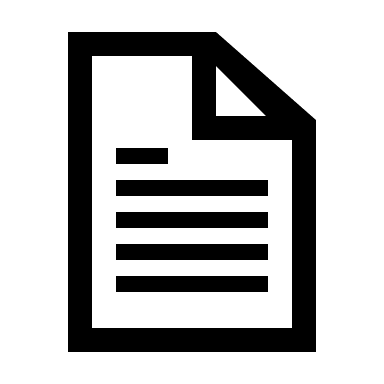 YOUR TURN
Bryce went to a basketball game that started at 7:35 p.m. The game ended at 8:55 p.m. Use the number line to determine how long the basketball game lasted.
7:30
9:00
8:20
8:25
8:40
8:45
8:15
8:35
8:05
8:10
8:30
7:55
8:00
7:50
7:40
7:45
8:50
8:55
7:35
Problem #2
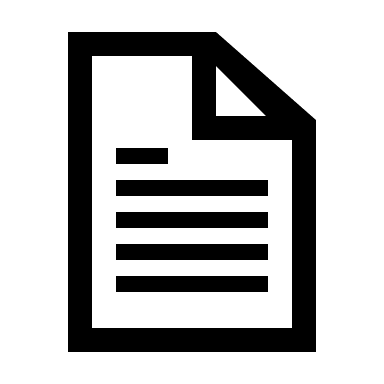 YOUR TURN
Bryce went to a basketball game that started at 7:35 p.m. The game ended at 8:55 p.m. Use the number line to determine how long the basketball game lasted.
7:30
9:00
8:20
8:25
8:40
8:45
8:15
8:35
8:05
8:10
8:30
7:55
8:00
7:50
7:40
7:45
8:50
8:55
7:35
+10
+10
+10
+10
+10
+10
+10
+10
80 minutes
Start Time
End Time
The basketball game lasted 80 minutes.
Note: Jumps on the number line may vary.
Problem #3
Max started his homework at the time on the clock. He finished at 4:58 p.m. How long did it take Max to complete his homework?
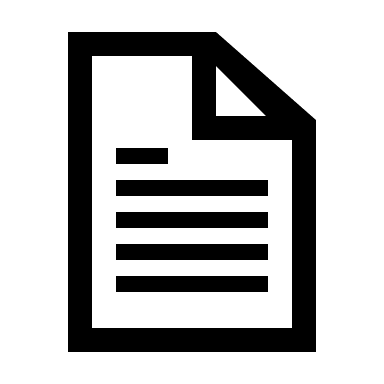 YOUR TURN
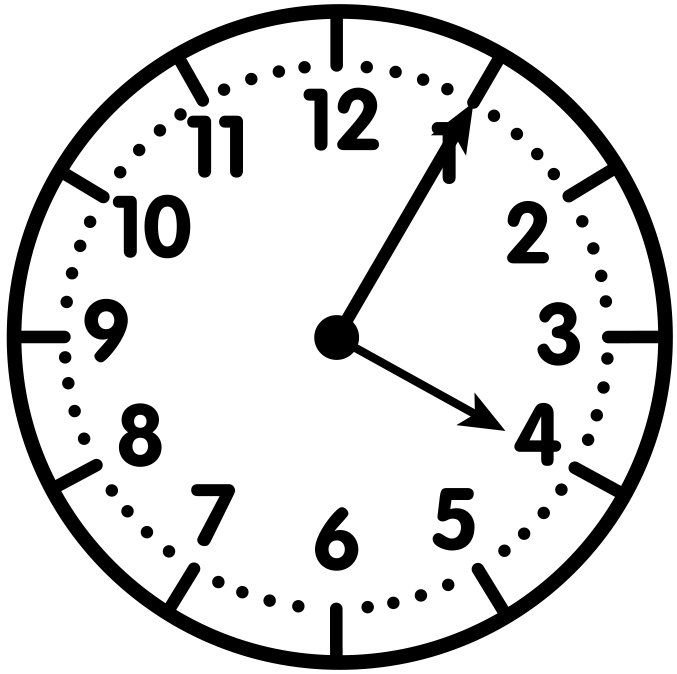 Time = ________
5:30
4:00
4:50
4:55
5:10
5:15
4:45
5:05
4:35
4:40
5:00
4:25
4:30
4:20
4:10
4:15
5:20
5:25
4:05
Problem #3
Max started his homework at the time on the clock. He finished at 4:58 p.m. How long did it take Max to complete his homework?
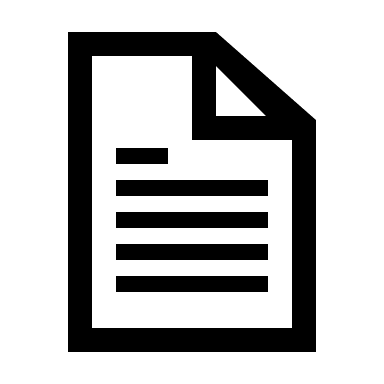 YOUR TURN
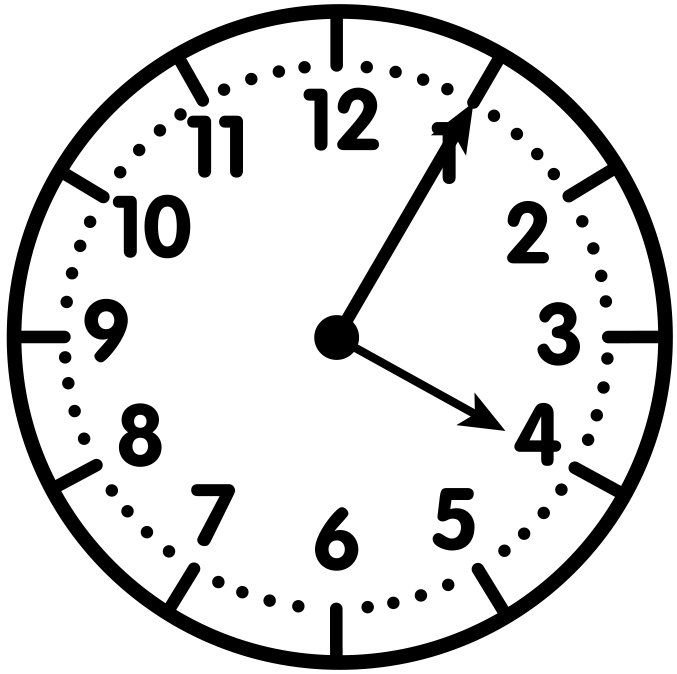 It took Max 53 minutes to complete his homework.

Note: Jumps on the number line may vary.
Time = 4:05
+10
+10
+10
+10
+10
+3
5:30
4:00
4:50
4:55
5:10
5:15
4:45
5:05
4:35
4:40
5:00
4:25
4:30
4:20
4:10
4:15
5:20
5:25
4:05
53 minutes
4:58
Start Time
End Time
Problem #4
Maggie watched her favorite movie Saturday night.  How long was the movie?
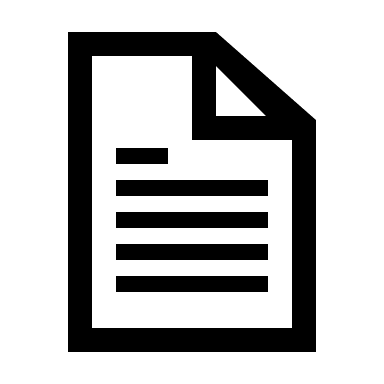 YOUR TURN
End Time
Start Time
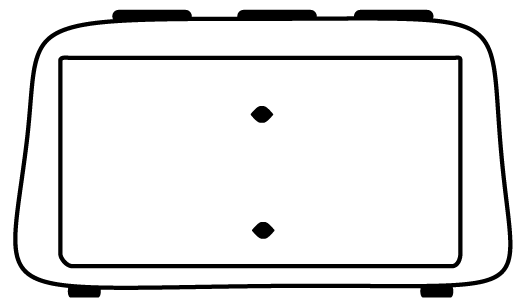 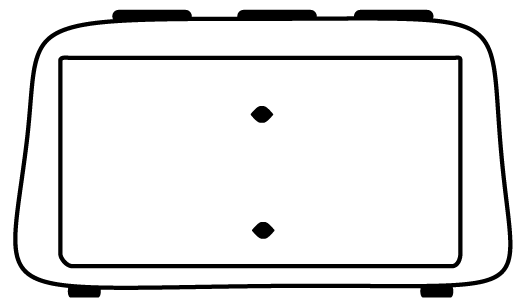 8:50
10:00
8:30
10:00
9:30
9:00
Problem #4
Maggie watched her favorite movie Saturday night.  How long was the movie?
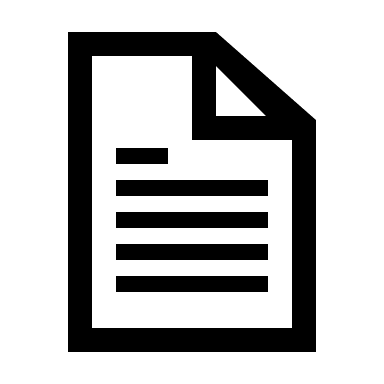 YOUR TURN
End Time
Start Time
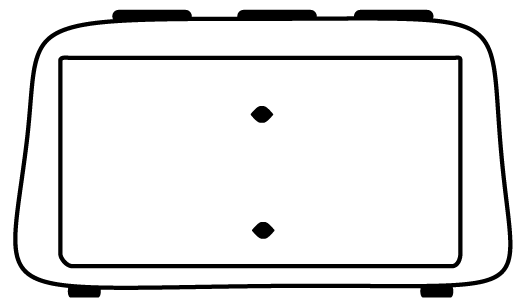 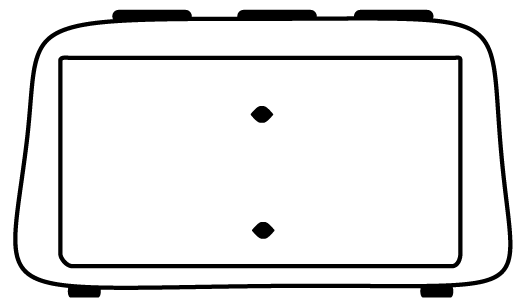 8:50
10:00
+10
+10
+10
+10
+10
+10
+10
8:30
10:00
9:20
9:25
9:40
9:45
9:15
9:35
9:05
9:10
9:30
8:55
9:00
8:50
8:40
8:45
9:50
9:55
8:35
70 minutes
Start Time
End Time
The movie was 70 minutes long.
Note: Jumps on the number line may vary.
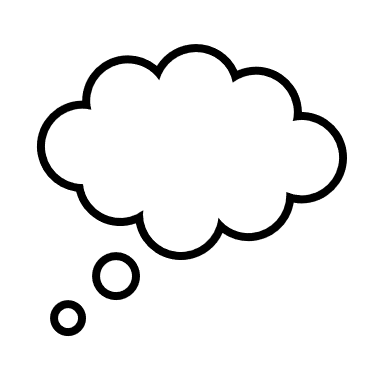 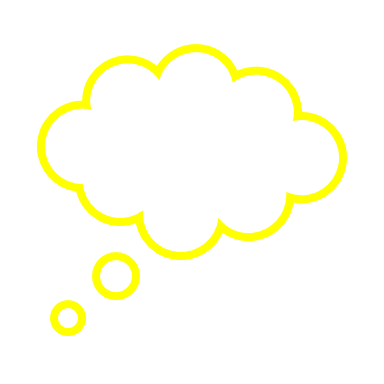 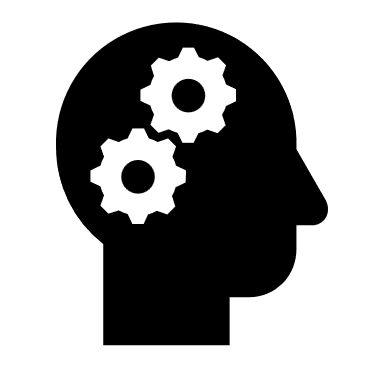 Let’s Reflect
It’s Reflection Time!